Dravci
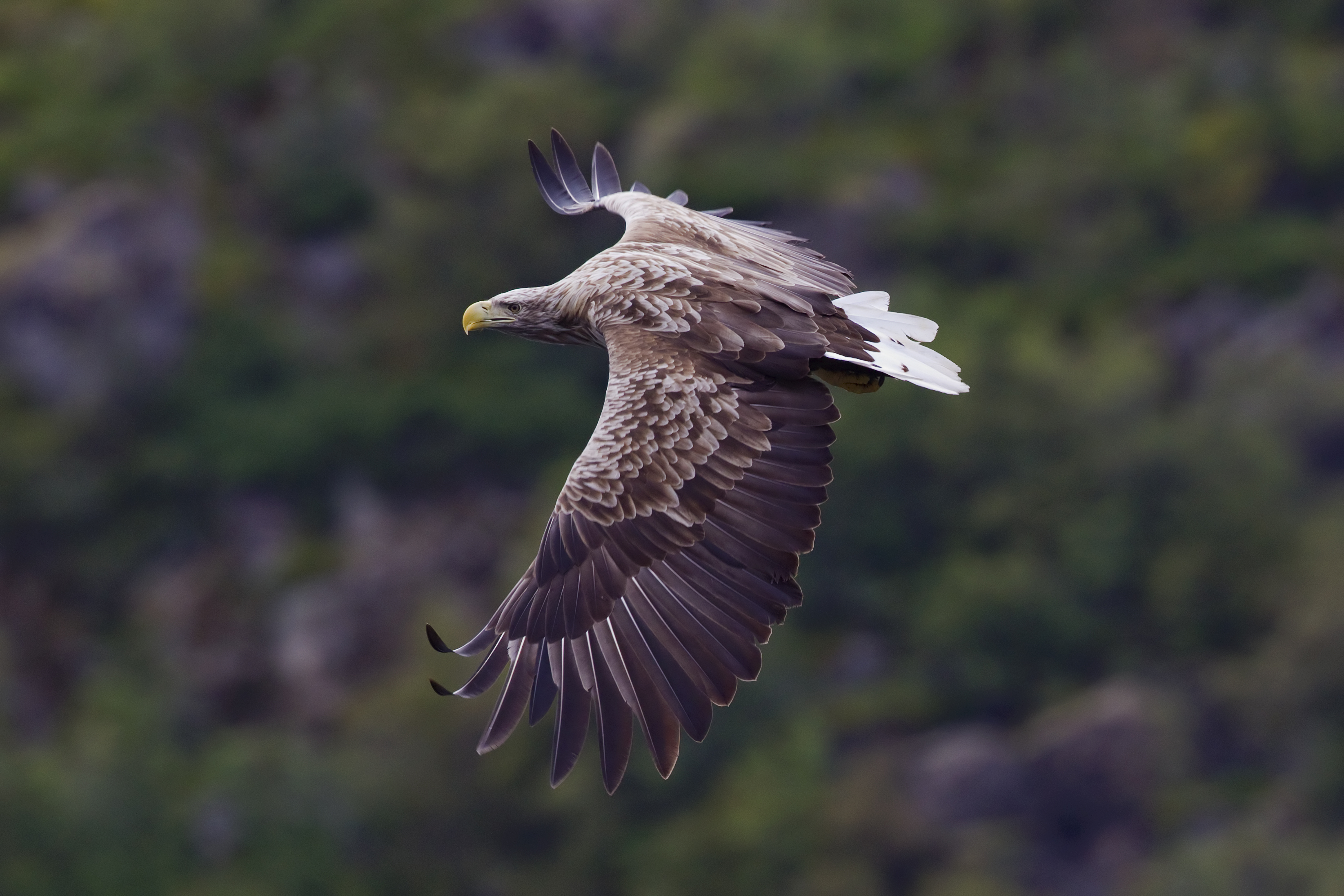 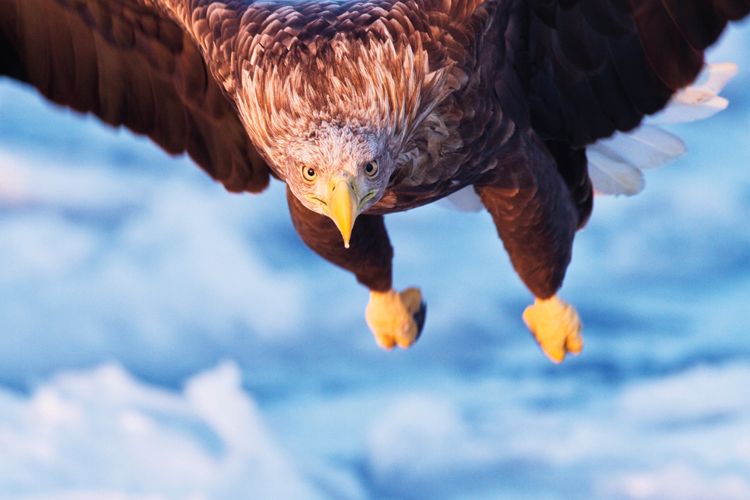 Orel MOŘSKÝ
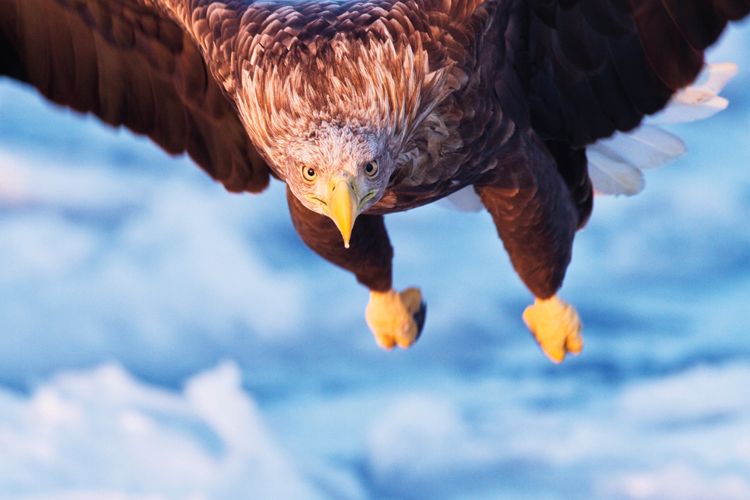 Orel má rozpětí křídel od 210 do 250 cm
 (samec 190 až 210 cm a samice 215 až 250 cm) 
a délkou těla 75 až 95 cm.
Potrava orla mořského je tvořena rybami, ptáky a savci.
Hnízdo si staví na stromech ve výšce 15 až 25.
Orel MOŘSKÝ
Koncem února samice snese 
většinou dvě bílá vejce.
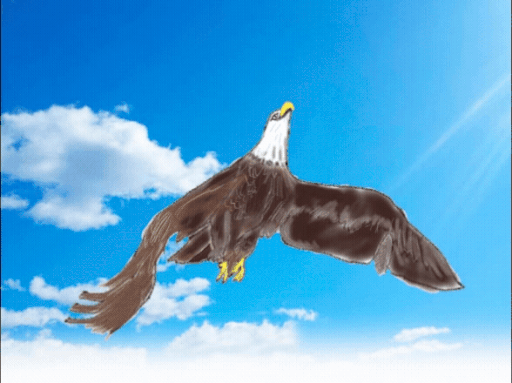 Samice na snůšce sedí 35 až 40 dní
, jen občas ji vystřídá samec.
Žije v blízkosti vod na rozsáhlém
 území Evropy a Asie .
OREL MOŘSKÝ